Lecturer’s slides
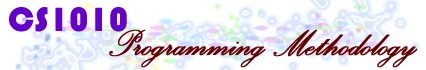 http://www.comp.nus.edu.sg/~cs1010/
WEEK 13
Class Activities
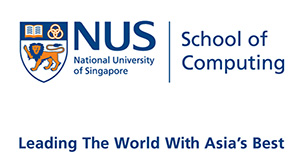 © NUS
CS1010 (AY2014/5 Semester 1)
Week13 - 2
Week 13: C to Java
Unit #20 
Exercise #1: Washers 
Exercise #2: Point Nearest to Origin 
Wrapping Up
CS1010 Final Examination
How to Prepare for Exams?
Post-CS1010
© NUS
CS1010 (AY2014/5 Semester 1)
Week13 - 3
Week 13 Programs
Download the programs from this web page
http://www.comp.nus.edu.sg/~cs1010/lect/prog/2014/week13_for_students 
The files are:
Week13_washers.c
Week13_nearest_point.c
Week13NearestPoint.java 
You may also copy the above files directly into your sunfire account using the following UNIX command, where xxx is the name of one of the above files:
cp ~cs1010/public_html/lect/prog/2014/week13_for_students/xxx .
© NUS
CS1010 (AY2014/5 Semester 1)
Week13 - 4
Exercise #1: Washers (1/5)
From Unit #4:
Case Study: You work for a hardware company that manufactures flat washers. To estimate shipping costs, your company needs a program that computes the weight of a specified quantity of flat washers.
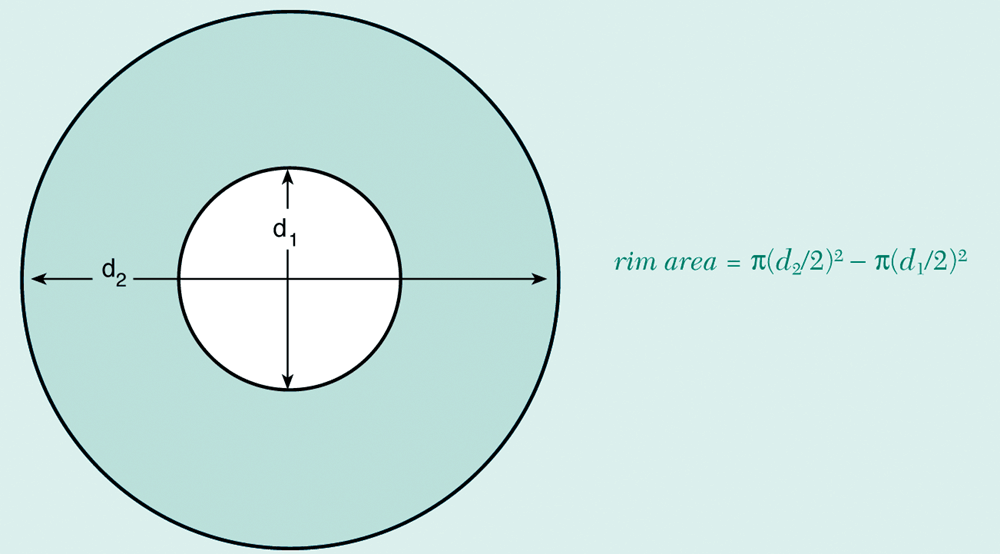 rim area = (d2/2)2 – (d1/2)2
Convert Week13_washers.c into a Java program Week13Washers.java
Follow Java naming convention in naming your variables and methods
© NUS
CS1010 (AY2014/5 Semester 1)
Week13 - 5
Exercise #1: Washers (2/5)
Week13_washers.c
#include <stdio.h>
#include <math.h>
#define PI 3.14159

double compute_total_weight(double, double, double, double, int);
double circle_area(double);

int main(void) {
	double d1, d2, thickness, density, total_weight; 
	int qty;

	printf("Inner diameter in cm: "); scanf("%lf", &d1);
	printf("Outer diameter in cm: "); scanf("%lf", &d2);
	printf("Thickness in cm: "); scanf("%lf", &thickness);
	printf("Density in grams per cubic cm: "); scanf("%lf", &density);
	printf("Quantity: "); scanf("%d", &qty);

	total_weight = compute_total_weight(d1,d2,thickness,density,qty);

	printf("Total weight of the batch of %d washers is %.2f grams.\n",
	       qty, total_weight);

	return 0;
}
© NUS
CS1010 (AY2014/5 Semester 1)
Week13 - 6
Exercise #1: Washers (3/5)
Week13_washers.c
// Compute total weight of a batch of washers given
// the number of washers, and the washers' data:
// outer diameter, hole diameter, thickness, and density
double compute_total_weight(double d1, double d2, double thickness,
	                          double density, int qty) {
	double rim_area = circle_area(d2) - circle_area(d1);
	double unit_weight = rim_area * thickness * density;
	return unit_weight * qty;
}

// Returns the area of a circle given its diameter
double circle_area(double diameter) {
	return pow(diameter/2, 2) * PI;
}
© NUS
CS1010 (AY2014/5 Semester 1)
Week13 - 7
Exercise #1: Washers (4/5)
Reveal after students have attempted.
© NUS
CS1010 (AY2014/5 Semester 1)
Week13 - 8
Exercise #1: Washers (5/5)
Reveal after students have attempted.
© NUS
CS1010 (AY2014/5 Semester 1)
Week13 - 9
Exercise #2: Point Nearest to Origin (1/9)
Given a list of points, determine the point that is closest to the origin.
You may assume there are at least 1 and at most 10 points.
Distance of a point (x, y) from the origin:
y-axis
(x, y)
y
x-axis
(0, 0)
x
© NUS
CS1010 (AY2014/5 Semester 1)
Week13 - 10
Exercise #2: Point Nearest to Origin (2/9)
Enter number of points (at most 10): 6
12 100
9 65
81 50
43 77
61 8
6 108
Points: (12,100) (9,65) (81,50) (43,77) (61,8) (6,108) 
Point nearest to origin: (61,8) with distance 61.522354
© NUS
CS1010 (AY2014/5 Semester 1)
Week13 - 11
Exercise #2: Point Nearest to Origin (3/9)
Week13_nearest_point.c
#include <stdio.h>
#include <math.h>
#define MAX_PTS 10

int scan_points(int [], int []);
void print_points(int [], int [], int);
int nearest_point(int [], int [], int);

int main(void) {
	int x[MAX_PTS], y[MAX_PTS]; 
	int num_points, index;

	num_points = scan_points(x, y);
	print_points(x, y, num_points);
	index = nearest_point(x, y, num_points);

	printf("Point nearest to origin: (%d,%d)", x[index],y[index]);
	printf(" with distance of %f\n", 
	       sqrt(x[index]*x[index] + y[index]*y[index]));
	return 0;
}
© NUS
CS1010 (AY2014/5 Semester 1)
Week13 - 12
Exercise #2: Point Nearest to Origin (4/9)
Week13_nearest_point.c
// Read the points and return the number of points read.
int scan_points(int x[], int y[]) {
	int size, i;

	printf("Enter number of points (at most %d): ", MAX_PTS);
	scanf("%d", &size);
	for (i=0; i<size; i++) {
		scanf("%d %d", &x[i], &y[i]);
	}
	return size;
}

// Print the points
void print_points(int x[], int y[], int size) {
	int i;

	printf("Points: ");
	for (i=0; i<size; i++) {
		printf("(%d,%d) ", x[i], y[i]);
	}
	printf("\n");
}
© NUS
CS1010 (AY2014/5 Semester 1)
Week13 - 13
Exercise #2: Point Nearest to Origin (5/9)
Week13_nearest_point.c
// Return the index of the point nearest to the origin
// Precond: size > 0
int nearest_point(int x[], int y[], int size) {
	int i, min_index = 0;
	double min_dist = sqrt(x[0]*x[0] + y[0]*y[0]);
	double dist;

	for (i=1; i<size; i++) {
		dist = sqrt(x[i]*x[i] + y[i]*y[i]);
		if (dist < min_dist) {
			min_dist = dist;
			min_index = i;
		}
	}
	return min_index;
}
© NUS
CS1010 (AY2014/5 Semester 1)
Week13 - 14
Exercise #2: Point Nearest to Origin (6/9)
Skeleton program Week13NearestPoint.java given
Check out the Math class in the API documentation http://docs.oracle.com/javase/7/docs/api/ 
Which Math method you may use for this formula?
Answer: double hypot(double x, double y)
© NUS
CS1010 (AY2014/5 Semester 1)
Week13 - 15
Exercise #2: Point Nearest to Origin (7/9)
Week13NearestPoint.java
import java.util.*;

public class Week13NearestPoint {

	private static final int MAX_PTS = 10;

	public static void main(String[] args) {

		int[] x = new int[MAX_PTS];
		int[] y = new int[MAX_PTS];
		int numPoints, index;

		numPoints = scanPoints(x, y);
		printPoints(x, y, numPoints);
		index = nearestPoint(x, y, numPoints);

		System.out.print("Point nearest to origin: (" + x[index] 
		                 + "," + y[index] + ") ");
		System.out.println(" with distance " 
		                   + Math.hypot(x[index], y[index]));	
	}
© NUS
CS1010 (AY2014/5 Semester 1)
Week13 - 16
Reveal after students have attempted.
Exercise #2: Point Nearest to Origin (8/9)
Week13NearestPoint.java
// Read the points and return the number of points read.
	public static int scanPoints(int[] x, int[] y) {
		Scanner sc = new Scanner(System.in);
		System.out.printf("Enter number of points (at most " 
		                  + MAX_PTS + "): ");
		int size = sc.nextInt();
		for (int i=0; i<size; i++) {
			x[i] = sc.nextInt();
			y[i] = sc.nextInt();
		}
		return size;
	}

	// Print the points
	public static void printPoints(int[] x, int[] y, int size) {






	}
© NUS
CS1010 (AY2014/5 Semester 1)
Week13 - 17
Reveal after students have attempted.
Exercise #2: Point Nearest to Origin (9/9)
Week13NearestPoint.java
// Fill in the code for printPoints()
	// Return the index of the point nearest to the origin
	// Precond: size > 0
	public static int nearestPoint(int[] x, int[] y, int size) {
		int min_index = 0;












		return min_index;
	}
}
© NUS
CS1010 (AY2014/5 Semester 1)
Week13 - 18
CS1010 Final Examination (1/2)
CS1010 Exam
26 November 2014, Wednesday, 5 – 7pm
Venue: To be announced by Registrar’s Office
Format
MCQs section: 6 questions (12 marks)
Short questions section: 3 questions (14 marks)
Problem solving section: 4 questions (54 marks)
Total: 80 marks
Grading of CS1010 is not based on bell curve
© NUS
CS1010 (AY2014/5 Semester 1)
Week13 - 19
CS1010 Final Examination (2/2)
Instructions
Open book
No calculators, electronic dictionaries and devices
May use 2B pencil to write programs
Advice
Read instructions carefully and follow them!
Manage your time well!
A question may consist of several parts; the parts may be independent. If you are stuck on one part, move on to the next.
© NUS
CS1010 (AY2014/5 Semester 1)
Week13 - 20
How to Prepare for Exams?
Try past-years’ exam papers
Answers not provide
Please discuss on IVLE forum
Preparing for Exams: A Guide for NUS Students
http://www.cdtl.nus.edu.sg/examprep/
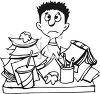 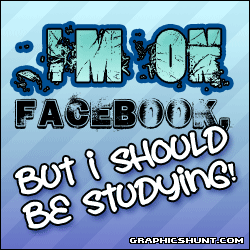 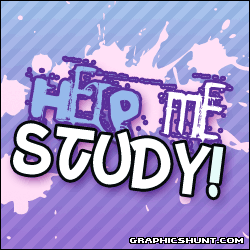 © NUS
CS1010 (AY2014/5 Semester 1)
Week13 - 21
Post-CS1010 (1/3)
For CEG: CS1010  CS1020 
For CS: CS1010  CS1020  CS2010 or CS1010  CS2020 (accelerated) *
CS1020 Data Structures and Algorithms 1
Emphasis on algorithms and data structures
Using Java, an object-oriented programming language
Textbook: Data Abstraction & Problem Solving with Java: Walls and Mirrors by Janet J. Prichard and Frank M. Carrano, 3rd edition (based on last year’s information, subject to change)
Website: http://www.comp.nus.edu.sg/~cs1020
© NUS
CS1010 (AY2014/5 Semester 1)
Week13 - 22
Post-CS1010 (2/3)
Topics covered (based on last year; subject to change)
Topics may not be covered in this sequence
© NUS
CS1010 (AY2014/5 Semester 1)
Week13 - 23
Post-CS1010 (3/3)
CS1020 has sit-in labs (like mini-PEs) every other week
Important: Strengthen your programming skills to prepare for CS1020
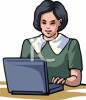 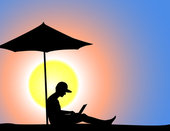 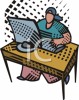 © NUS
CS1010 (AY2014/5 Semester 1)
Week13 - 24
Things-To-Do
Keep an eye on the IVLE announcements on your CA marks
Participate in IVLE forums
Try out past years’ exam papers
No solutions provided
Post on forums for clarification/discussion
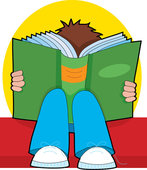 © NUS
CS1010 (AY2014/5 Semester 1)
Week13 - 25
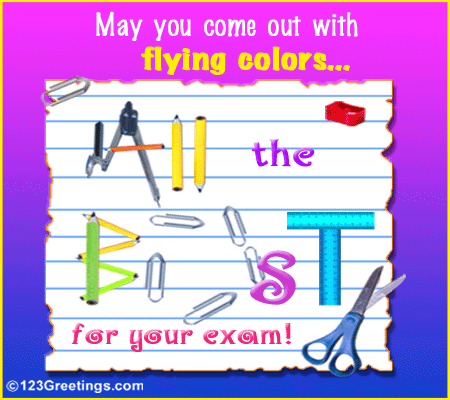 © NUS
CS1010 (AY2014/5 Semester 1)
Week13 - 26
End of File